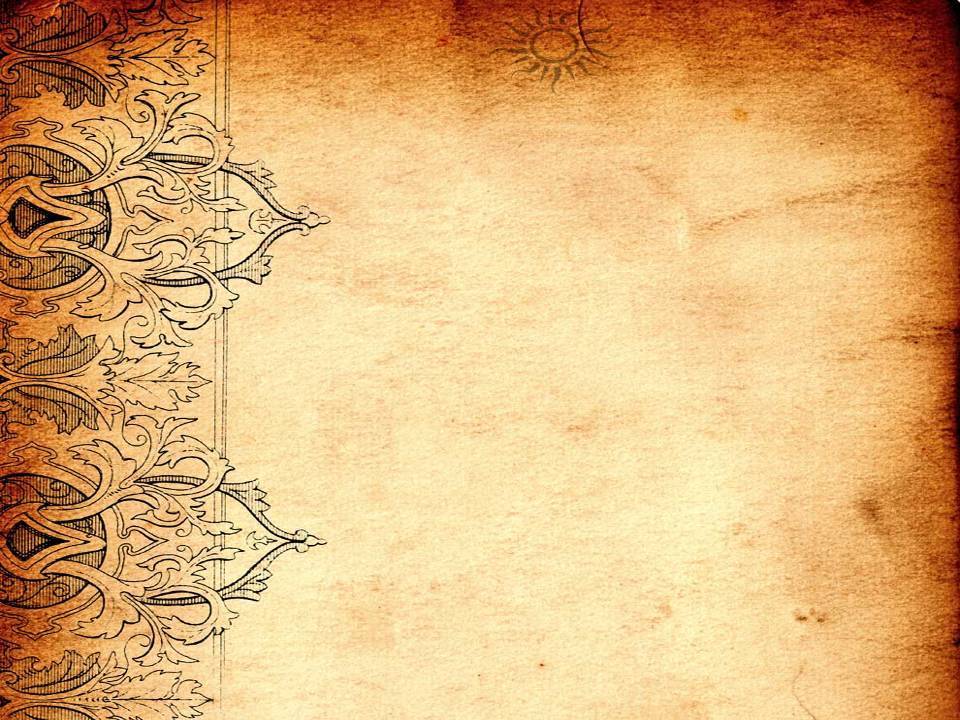 Українська 
писемність і мова
Кам’яний вік. Люди жили в печерах племенами. Спілкувались жестами і мімікою.
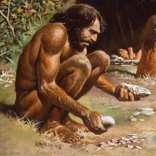 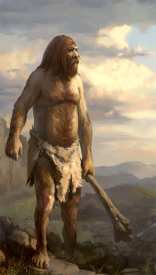 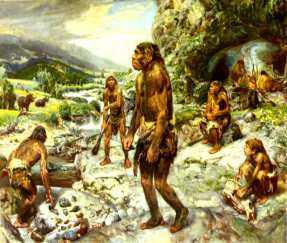 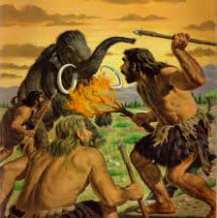 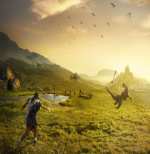 25.10.2015
Пізніше з’явилась мова, бідна, обмежена, яка в процесі розвитку збагачувалась
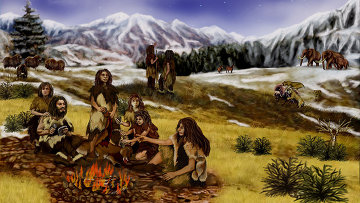 Пройшло немало часу, і люди здогадались зображувати предмети малюнками, які називають піктаграмами
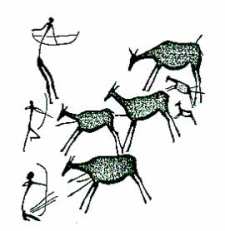 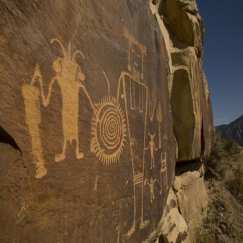 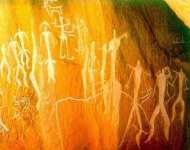 Піктаграми використовують і в наш час
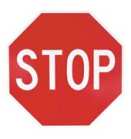 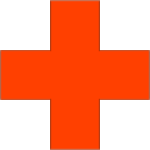 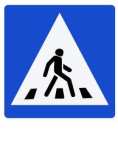 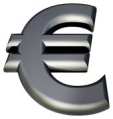 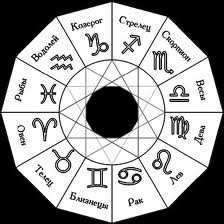 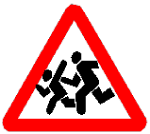 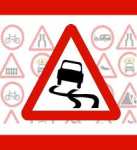 Ось який шлях пройшли піктаграми від кам’яного віку до наших часів
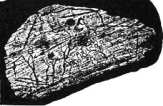 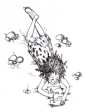 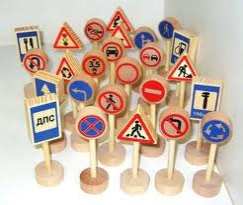 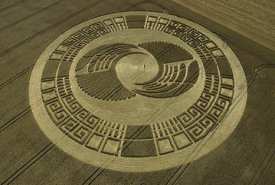 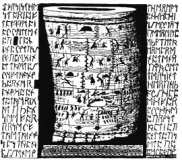 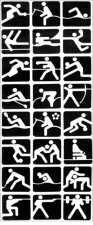 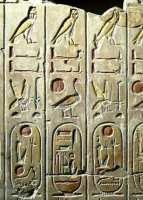 В стародавні часи писали:
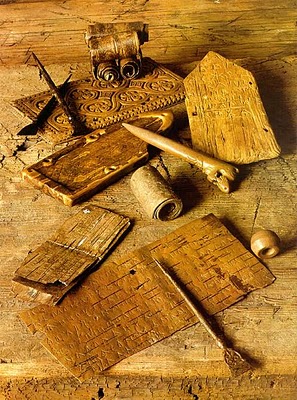 Знаками

Буквами

Ієрогліфами


На дерев’яних 
 і глиняних дощечках, 
папірусі.
Стародавній слов’янський алфавіт
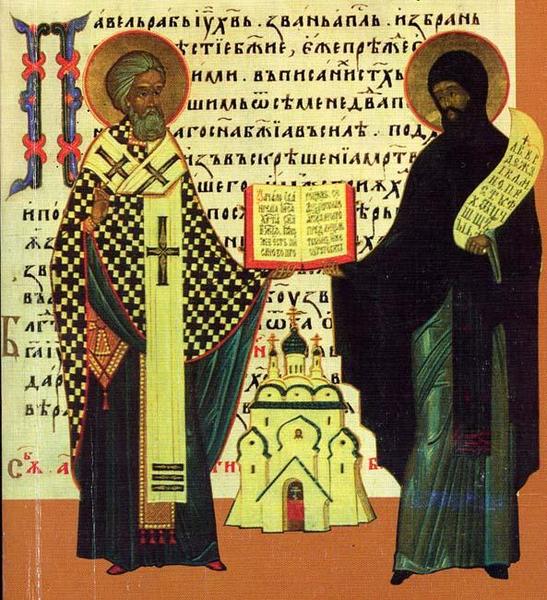 Був створений священниками 
Кирилом і Мефодієм тисячу
 років назад.
Кирилиця
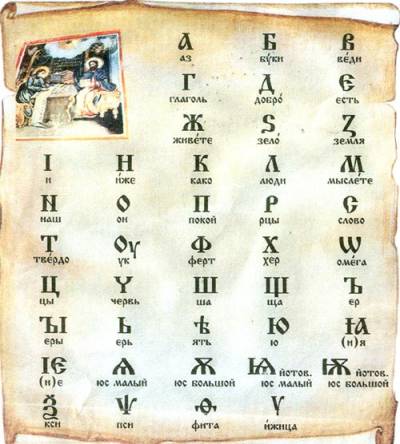 І  йшли віки,
  були українці, 
і сотворилося 
                  СЛОВО
        українське. 
        І як сталося так, 
        то сказало собі слово 
                            по-своєму
          і благословилося. 
        І прилетіли птиці, 
                          і вродилася калина, 
                                               і було солодко,
                  і було гірко.
        І стало все називатися:
        і земля,
і матір,
і вітчизна 
по-Вкраїнському.
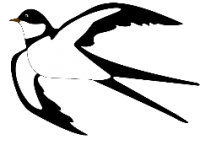 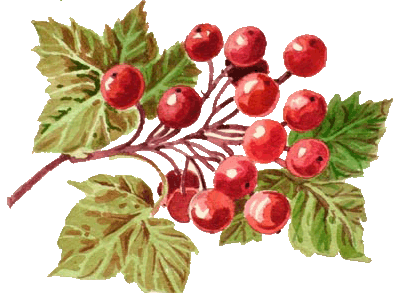 День української писемності та мови
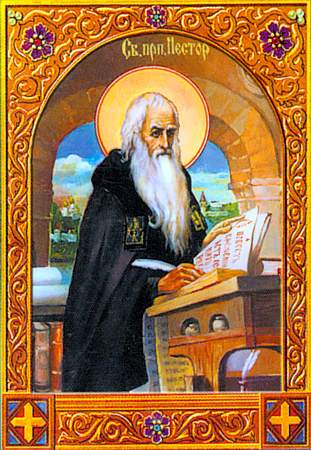 Свято було встановлено
 9 листопада 1997 року, указом Президента України  на честь ушанування пам’яті Преподобного Нестора -Літописця
25.10.2015
11
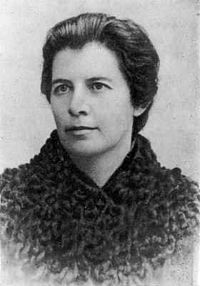 Давайте будемо розмовляти
 по-українському. 
Ми довго ждали сього. 
Бо неподоба цуратися свого рідного слова!
                                             Олена Пчілка